«Страницы из биографии Александра Невского»
Хотяшова Анастасия Алексеевна
МАОУ «Гимназия №2»
 9 М1 класс
Введение
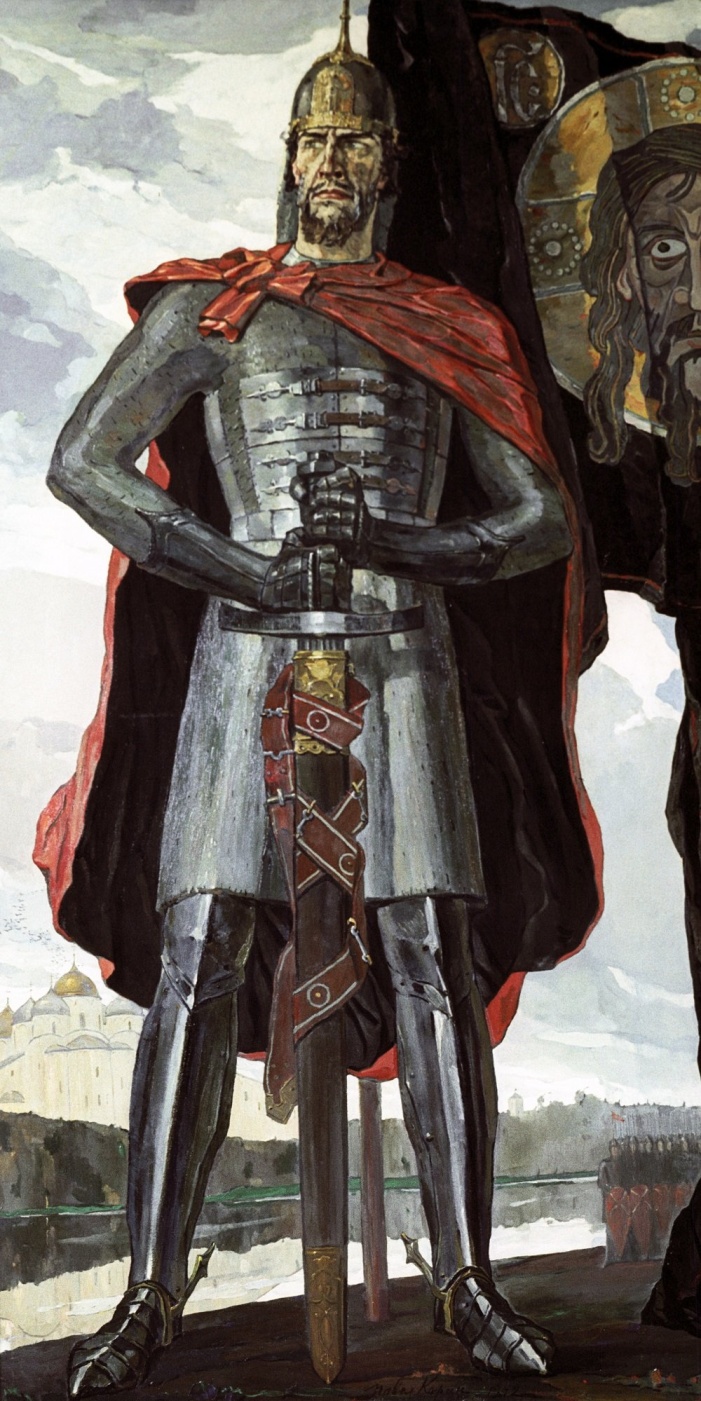 АЛЕКСАНДР НЕВСКИЙ
   Павел Дмитриевич Корин
   Государственная Третьяковская галерея, Москва
Родословная
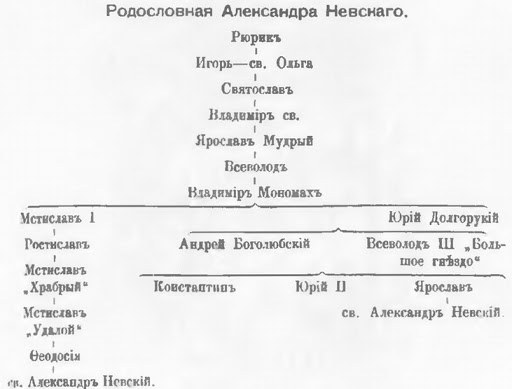 Детство
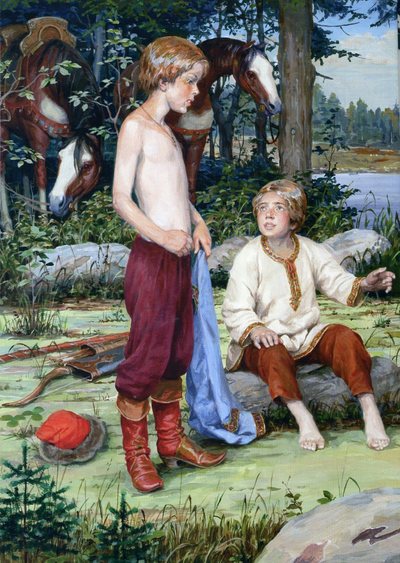 Лунин Виктор
АЛЕКСАНДР НЕВСКИЙ
Образование
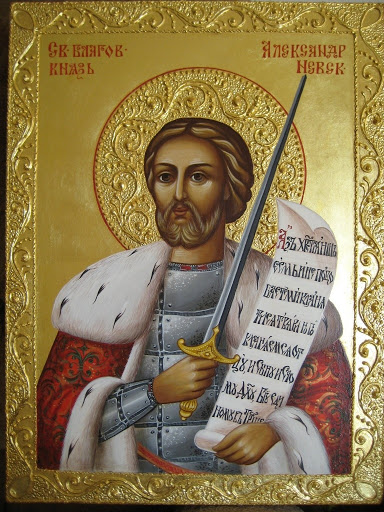 6 декабря - День памяти святого благоверного князя Александра Невского (в схиме Алексия)
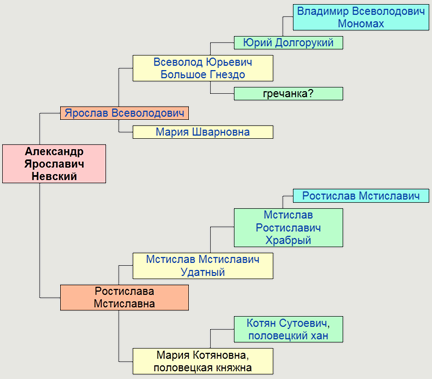 Начало деятельности
Памятник Александру Невскому в Великом Новгороде
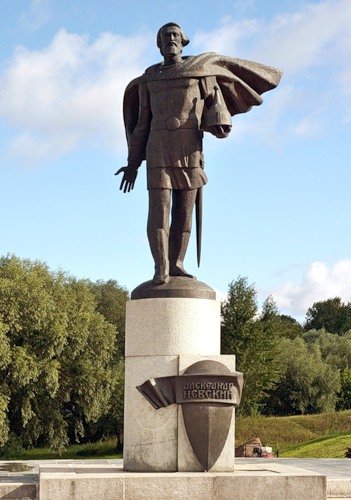 Внутренняя политика, Золотая Орда
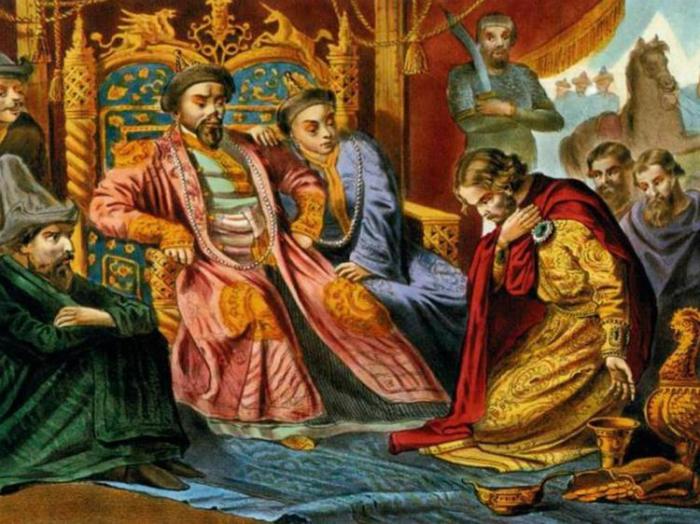 Внешняя политика, Невская битва
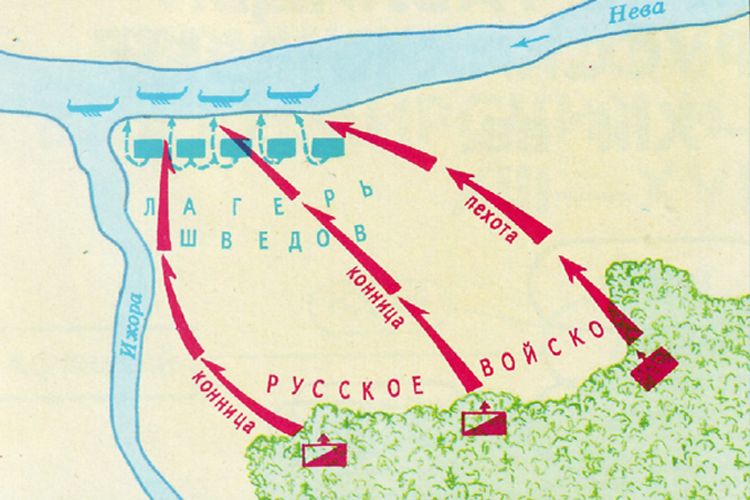 Внешняя политика, Ледовое побоище
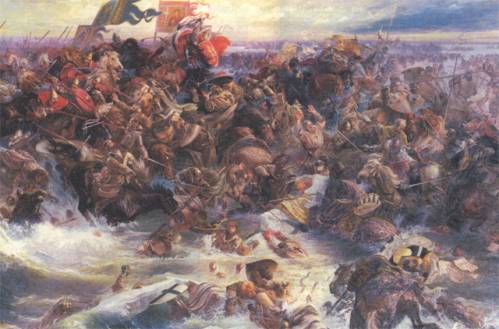 Смерть Александра Невского
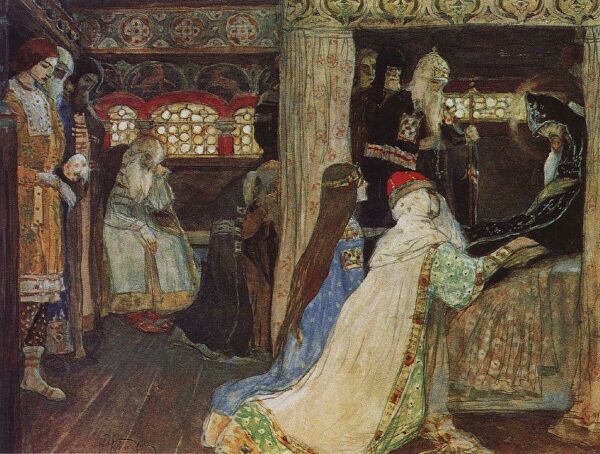 Вывод
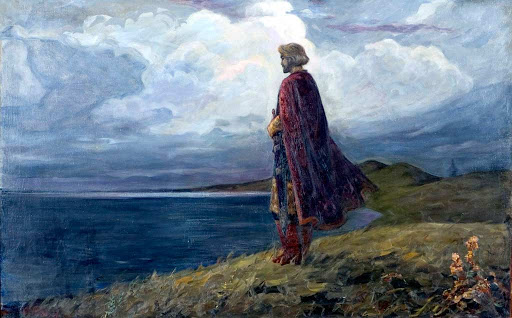 Выполнила: Хотяшова Анастасия